?
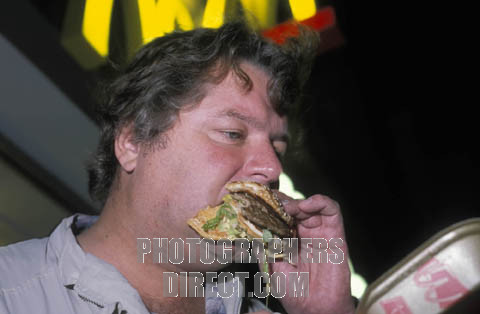 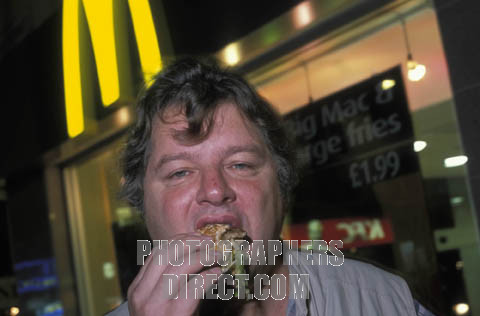 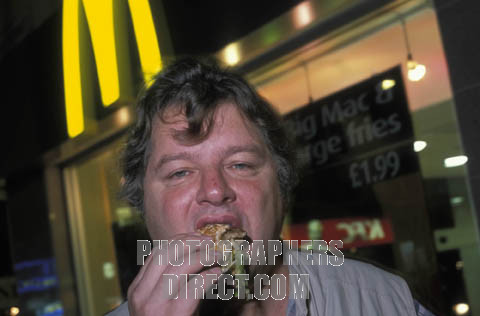 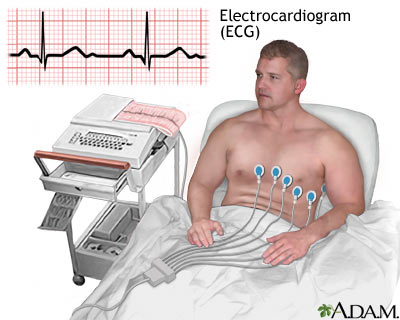 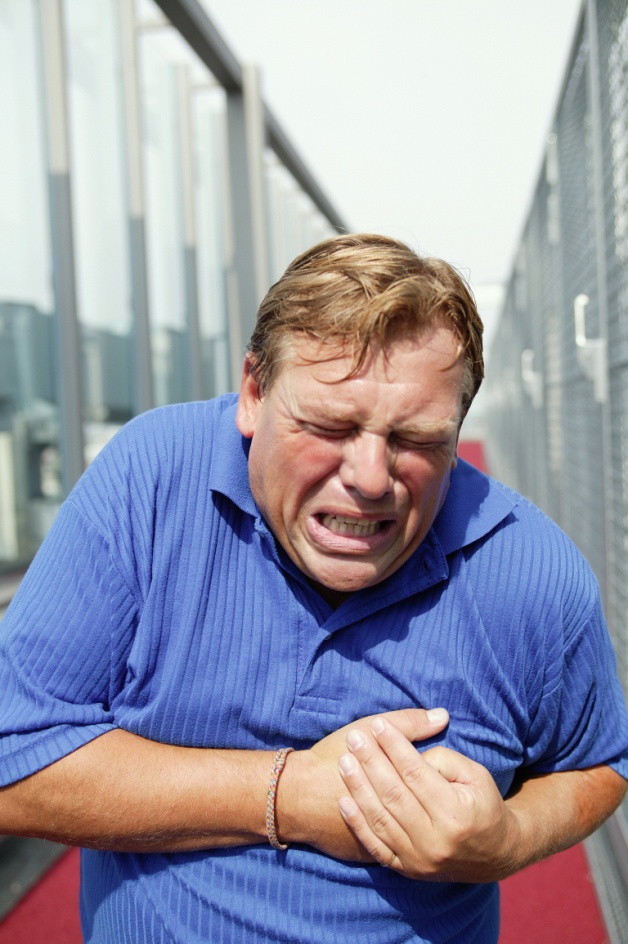 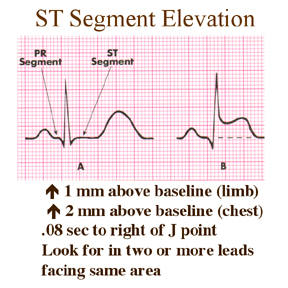 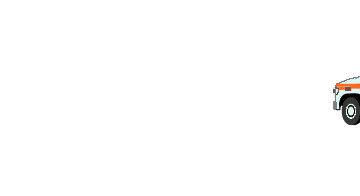 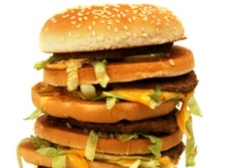 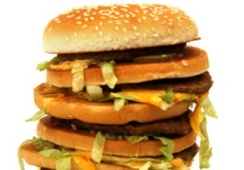 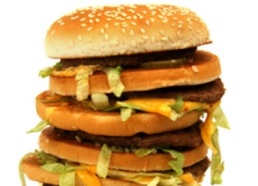 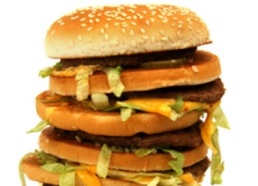 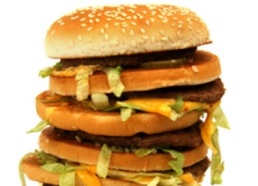 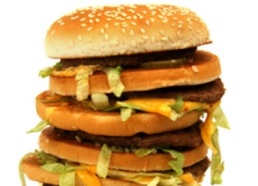 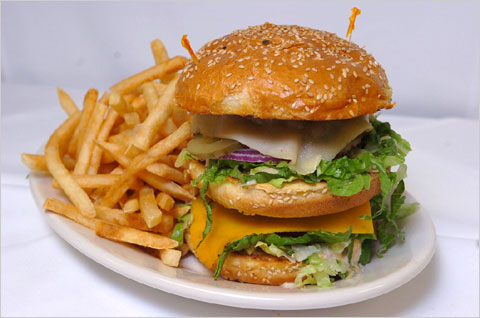 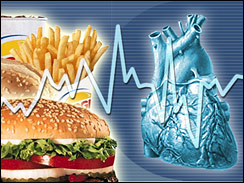 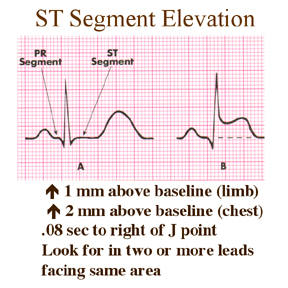 ?
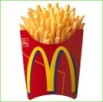 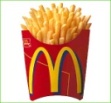 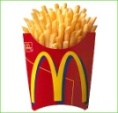 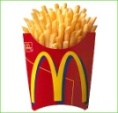 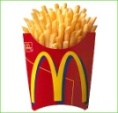 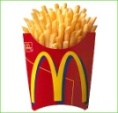 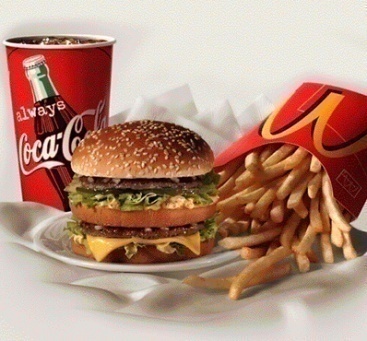 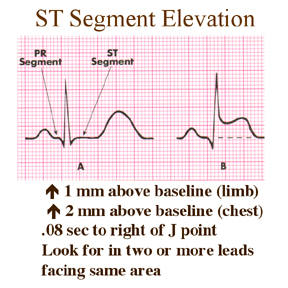 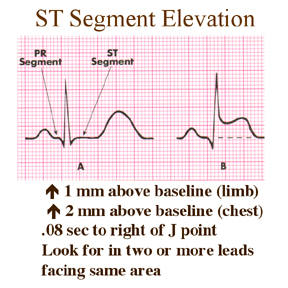 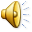 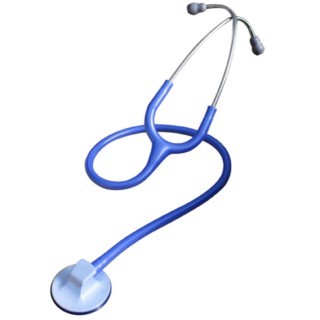 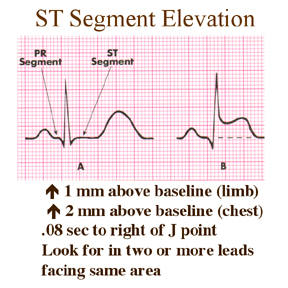 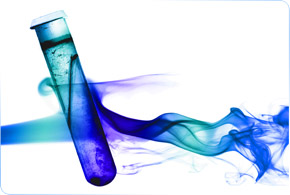 AMI
HEART ATTACK
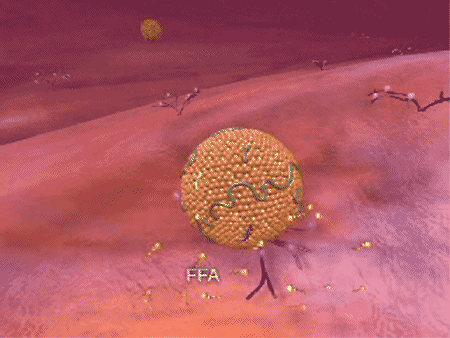 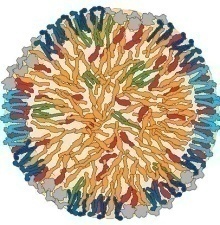 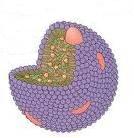 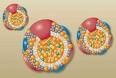 DRUGS IN HYPERLIPIDEMIA
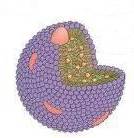 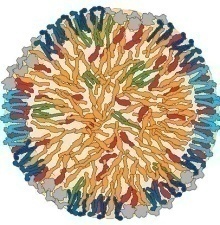 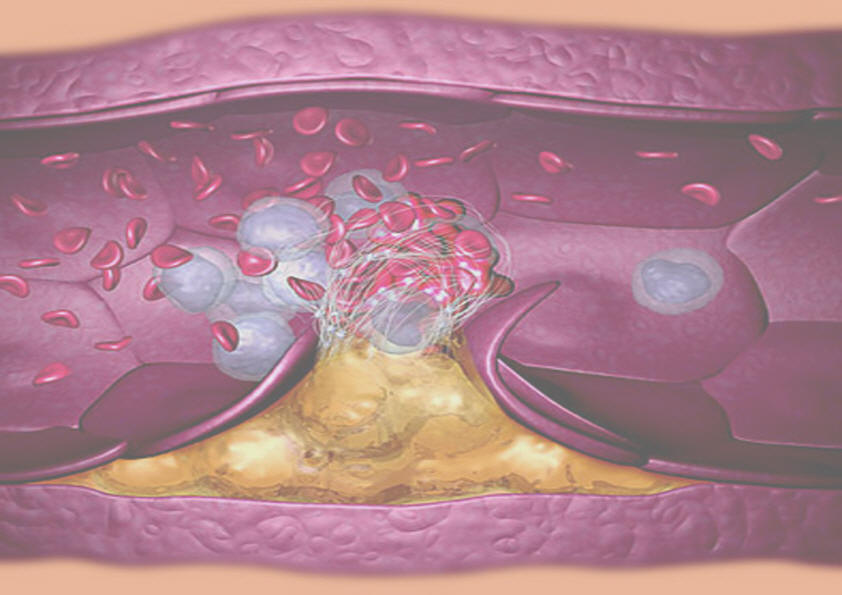 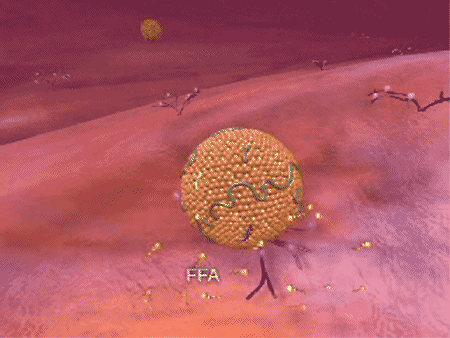 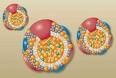 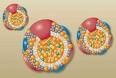 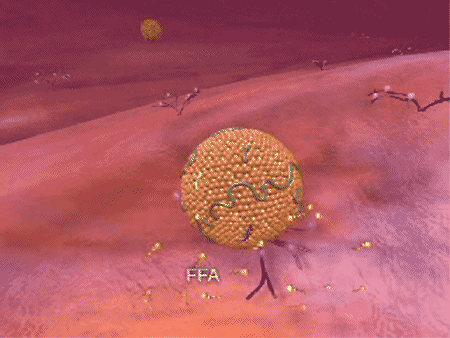 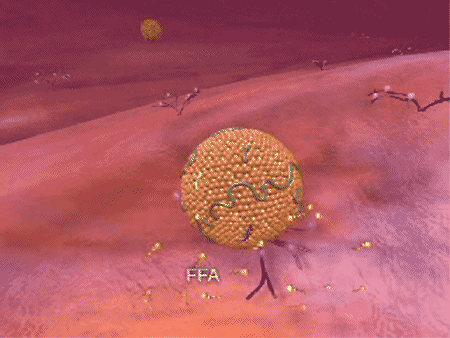 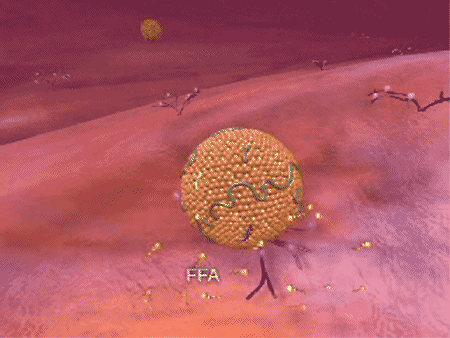 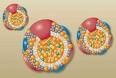 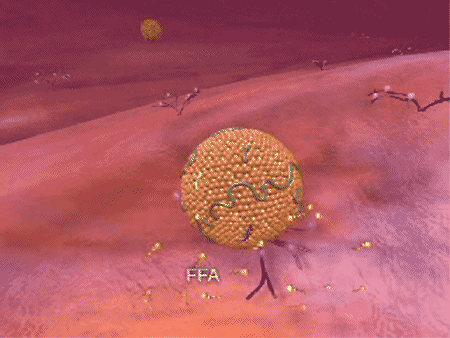 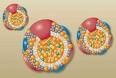 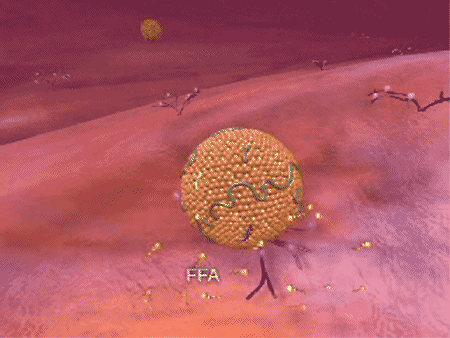 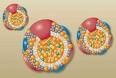 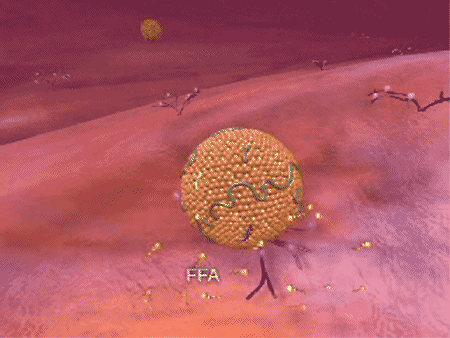 DRUGS IN HYPERLIPIDEMIA
ILOs
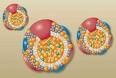 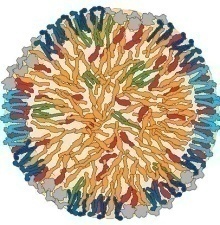 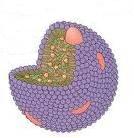 By the end of those 2 lectures [23 slides for studing]
you will be able to:
Define hyperlipidemia vs normal lipid levels
Revise the cascade of lipoprotein remodeling, stressing on peripheral TGs     utilization and cholesetrol influx & outflux.  
Relate such variables to the development & progression of atherogenesis
Classify lipid lowering agents targeting exogenous & endogenous pathways
 Expand on the pharmacology of drugs related to each group and relate that      to their clinical relevance alone or in combinations  
Hint on adjuvant drugs that can help in lipid lowering
Sum up the therapeutic approach attempting to target hyperlipidemia from     quantitative, qualitative and vasculo-protective perspectives
HYPERLIPIDEMIA ???
Is the most common form of dyslipidemia
Denotes  abnormallyLEVELS of any or all LIPIDS &/or LIPOPROTEINS [LP] in blood
NORMAL Levels
TGs & C
TGs   	< 220 mg/dl
C       	< 200 mg/dl
LDL  		< 130 mg/dl
HDL   	>  50 mg/dl
Hypertriglyceridemia
Hyper-cholesterolemia 
Mixed
If Above  Hyperlipidemia

Familial Hyperlipoproteinemia
CM, VLDL, IDL, LDL, HDL
Hyperlipoprotienemia
* Denotes usually  LDL 

* Unless specified in the  familial types
LP
Chylomicrons
[CM]
Very low Density lipoprotein
[VLDL]
Low Density lipoprotein
[LDL]
High Density lipoproteins
[HDL]
APOPROTEINS
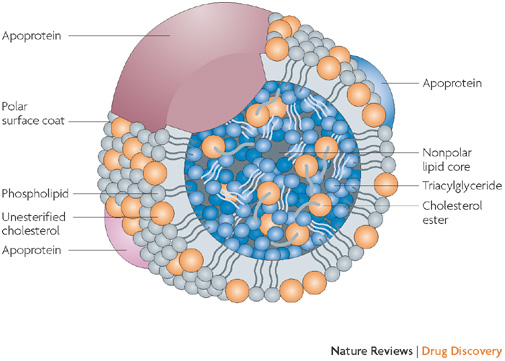 OUTER Coat
INNER Core
Triglycerides
Cholesterol esters
Phospholipids Cholesterol
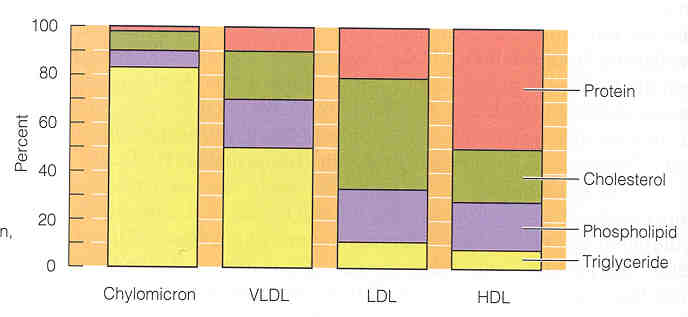 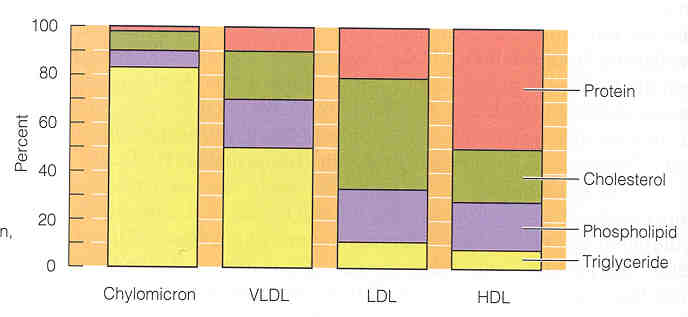 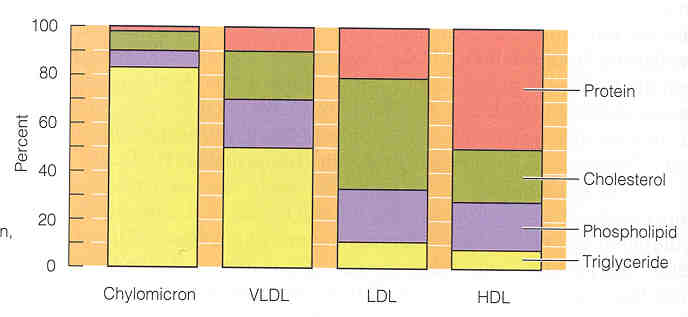 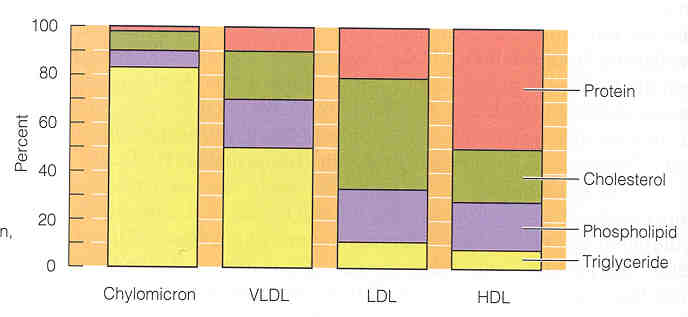 Protein
Triglycerides
Cholesterol
Phospholipids
Lipophylic Gps.
Hydrophilic Gps.
% Lipid
Composition
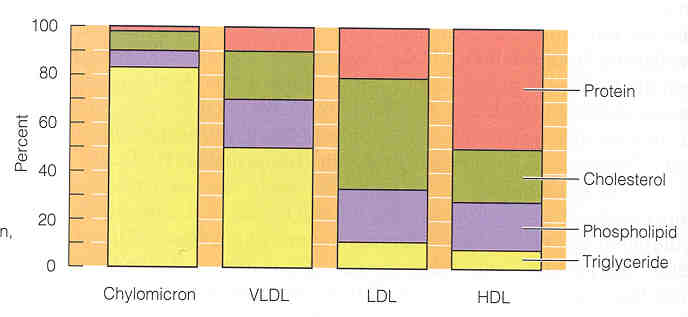 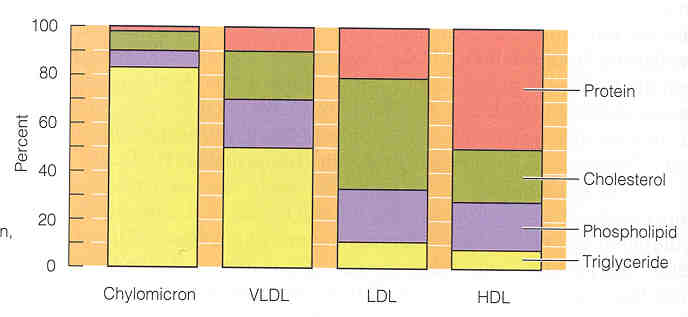 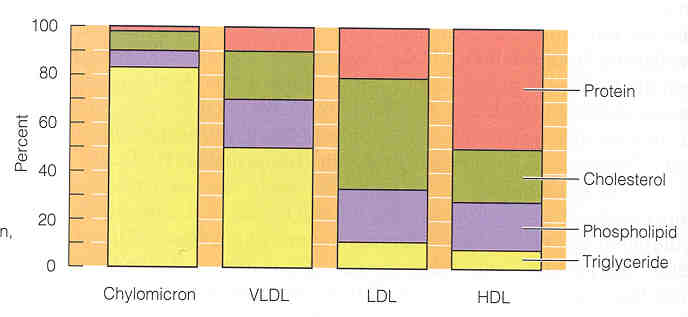 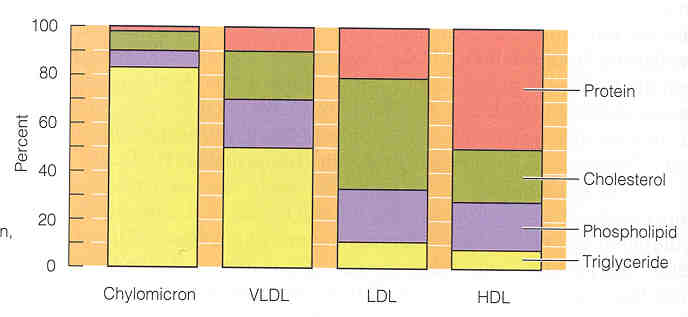 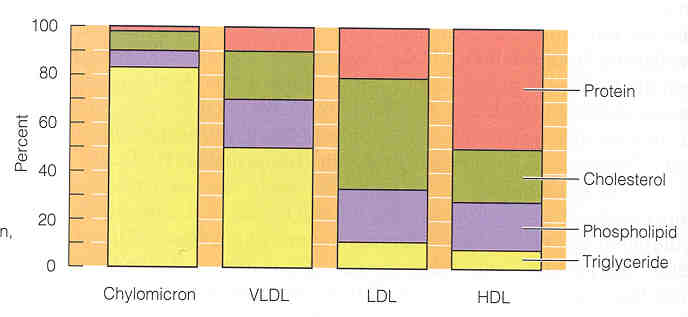 C
TGs
LP
Chylomicrons
[CM]
Very low Density lipoprotein
[VLDL]
Low Density lipoprotein
[LDL]
High Density lipoproteins
[HDL]
[IDL]
DENSITY
TYPE of 
Apoprotein
B 48
B100
AI&II
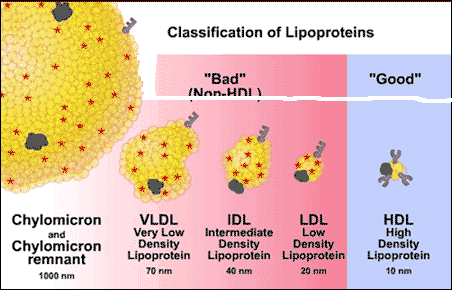 Beta LP
Alpha LP
Non-HDL Cholesterol
HDL Cholesterol
ATHEROGENIC
ATHEROPROTECTIVE
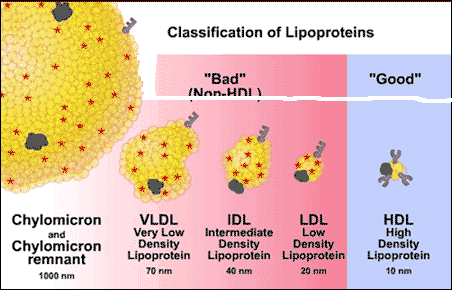 ?
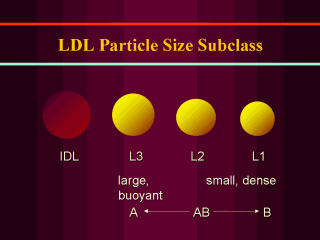 THE STORY OF ATHEROGENESIS
Begins as INFLAMMATORY REACTION triggered by;
Endothelial dysfunction + Dyslipidemia
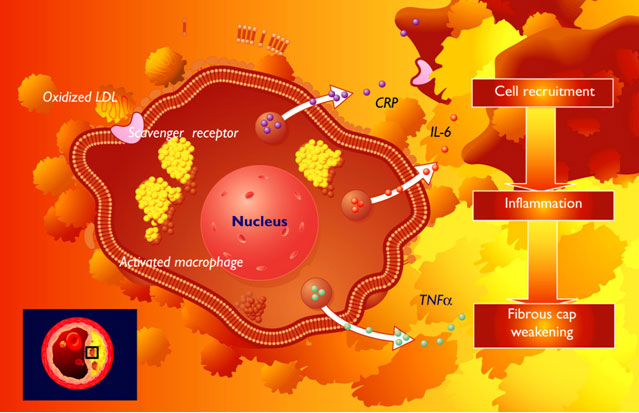 Rolling
Scrolling
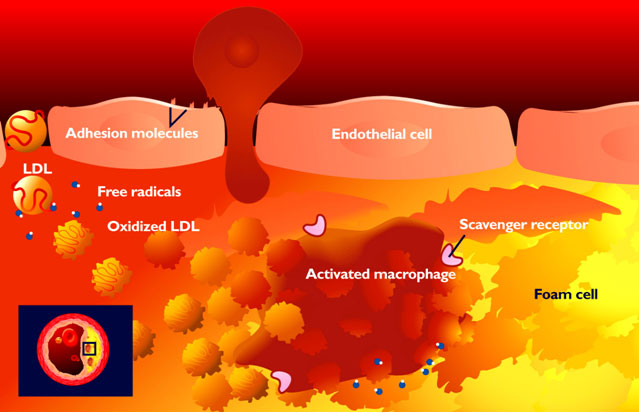 LDL leak
Diapedesis
MC
Expression
Dysfunction
Trapping
SR-A
Engulf Ox -LDL
No efflux
SR-A
THE STORY OF ATHEROGENESIS
Progress as FIBRO-PROLIFERATIVE DISORDER
Fibrous cap
Atheromatus Plaque
Rapidity of lipid accumulation & apoptosis
Lumen
Shoulder
Lipid
Core
Proliferative (fibrous) vs Inflammatory (proteolysis)
Divide into
Intima
Internal
Elastic
laminæ
Media
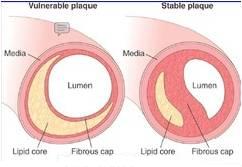 External
> Lipid core
< fibrous cap (thin)
> Inflammatory cells
THE STORY OF ATHEROGENESIS
Switch into ATHER-THROMBOTIC INSULT at any stage of progression
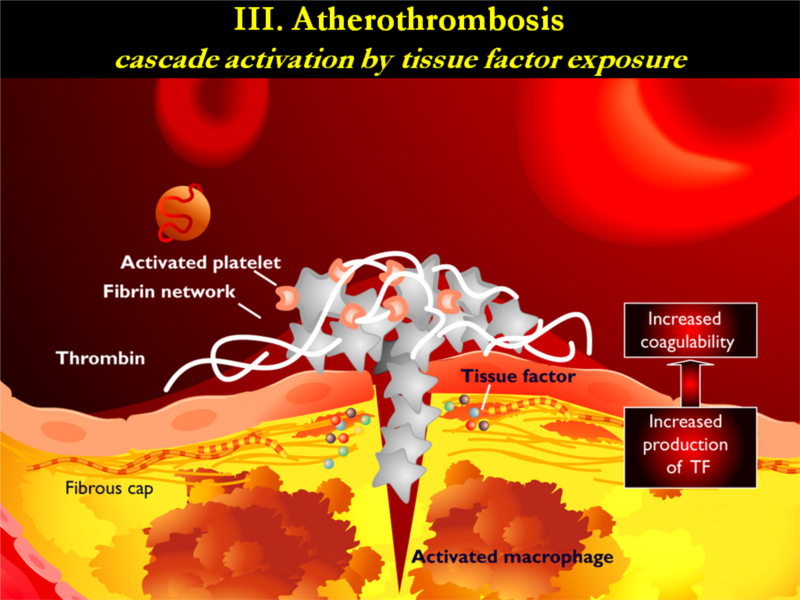 = ACSs, Stroke, …etc.
ATHEROGENESIS PROGRESSION ALONG AGE
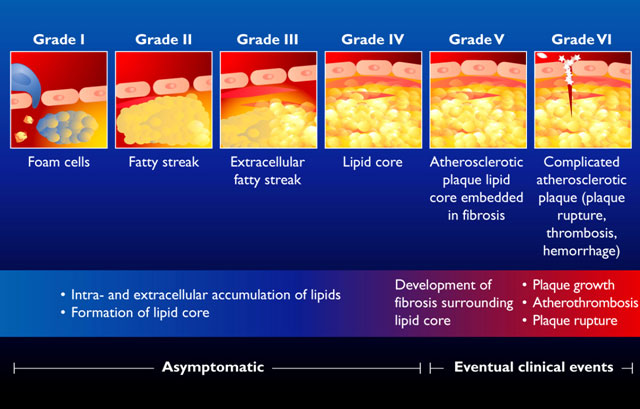 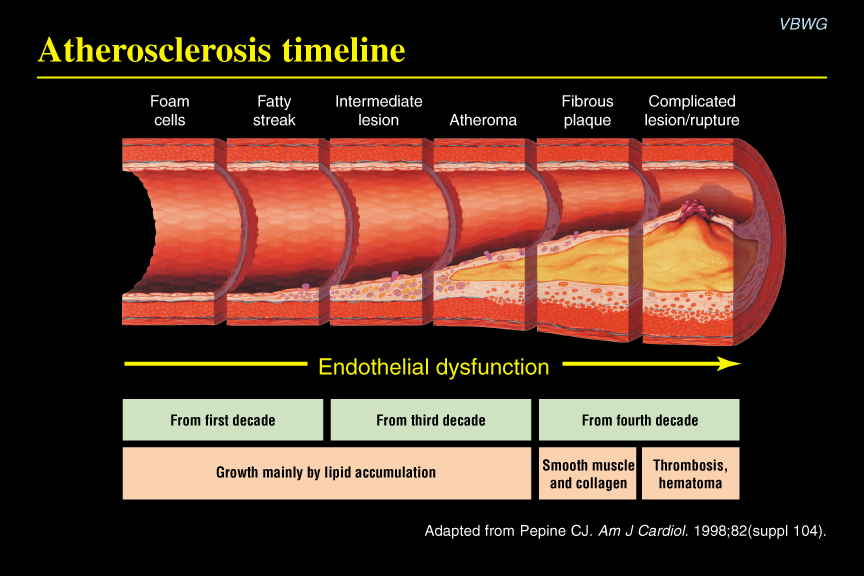 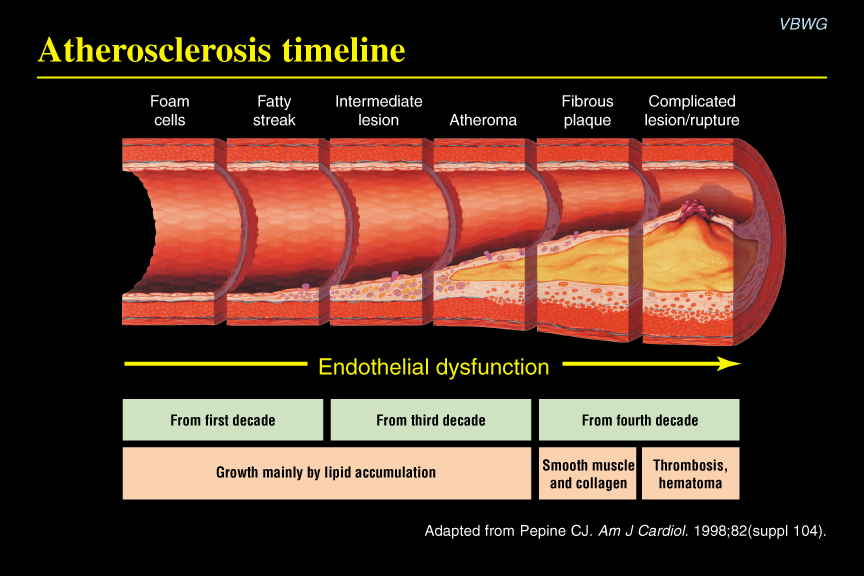 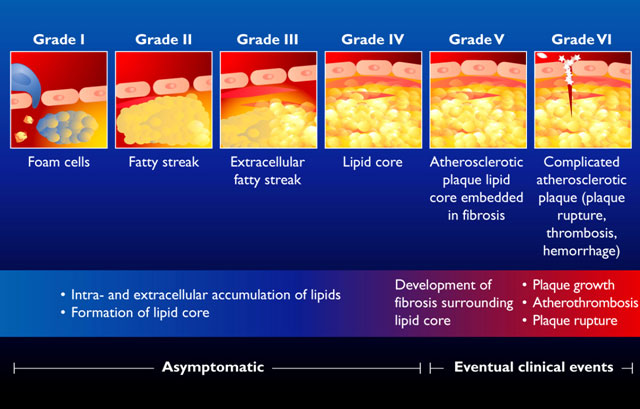 ATHEROGENESIS  & CLINICAL EVENTS
DYSLIPEDEMIA
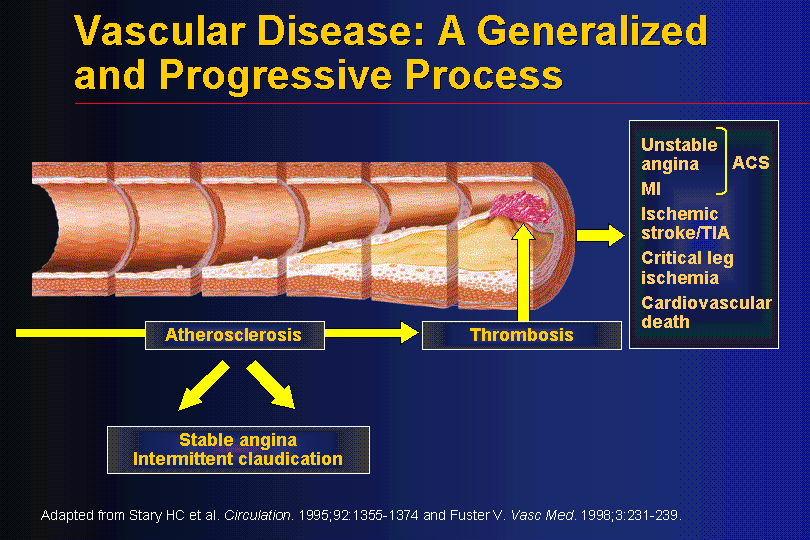 ENDOTHELIAL DYSFUNCTION
MORBIDITY & MORTALITY OUTCOMES
PREVENTED or DECREASED
By CONTROLLING DYSLIPIDYMIA
THERAPEUTIC STRATEGIES FOT TREATMENT OF HYPERLIPIDEMIA
THERAPEUTIC LIFESTYLE CHANGES
ANTIHYPERLIPIDEMIC AGENTS
1. Healthy diet; optimal Quantitative & Qualitative fat content:
Diet has <30% of calories as fat, <7% as saturated fat and <200mg cholesterol/day
Avoid trans-fatty acids & acute increase in CHO intake
Use better vegetable oils rich in unsaturated fatty acids: oleic acid, linoleic acid &    linolenic acids. Diet should also contain plant stanols or sterols & soluble fibers.
Eat food high in antioxidants vitamins
2.Regular exercise
3.Cessation of hazards habits; smoking, alcohol, …etc
4. Weight loss
Can achieve a fall in LDL-C of 8-15% … but long-term compliance is a problem
THERAPEUTIC STRATEGIES FOT TREATMENT OF HYPERLIPIDEMIA
THERAPEUTIC LIFESTYLE CHANGES
ANTIHYPERLIPIDEMIC AGENTS
1-Inhibits cholesterol absorption in the intestine
    Ezetimibe
2-Sequester bile acids in the intestine
    Exchange resins
3-Inhibits synthesis of cholesterol
    Inhibitors of hydroxymethylglutaryl coenzyme A reductase    (HMG-COA Reductase)
4-Alter relative levels & patterns of different plasma LPs
    Fibrates, Nicotinic acids
ADJUVANT AGENTS
Omega-3-Fatty Acids, Stanols
TARGETING ENDOGENOUS PATHWAYS
TARGETING EXOGENOUS PATHWAYS
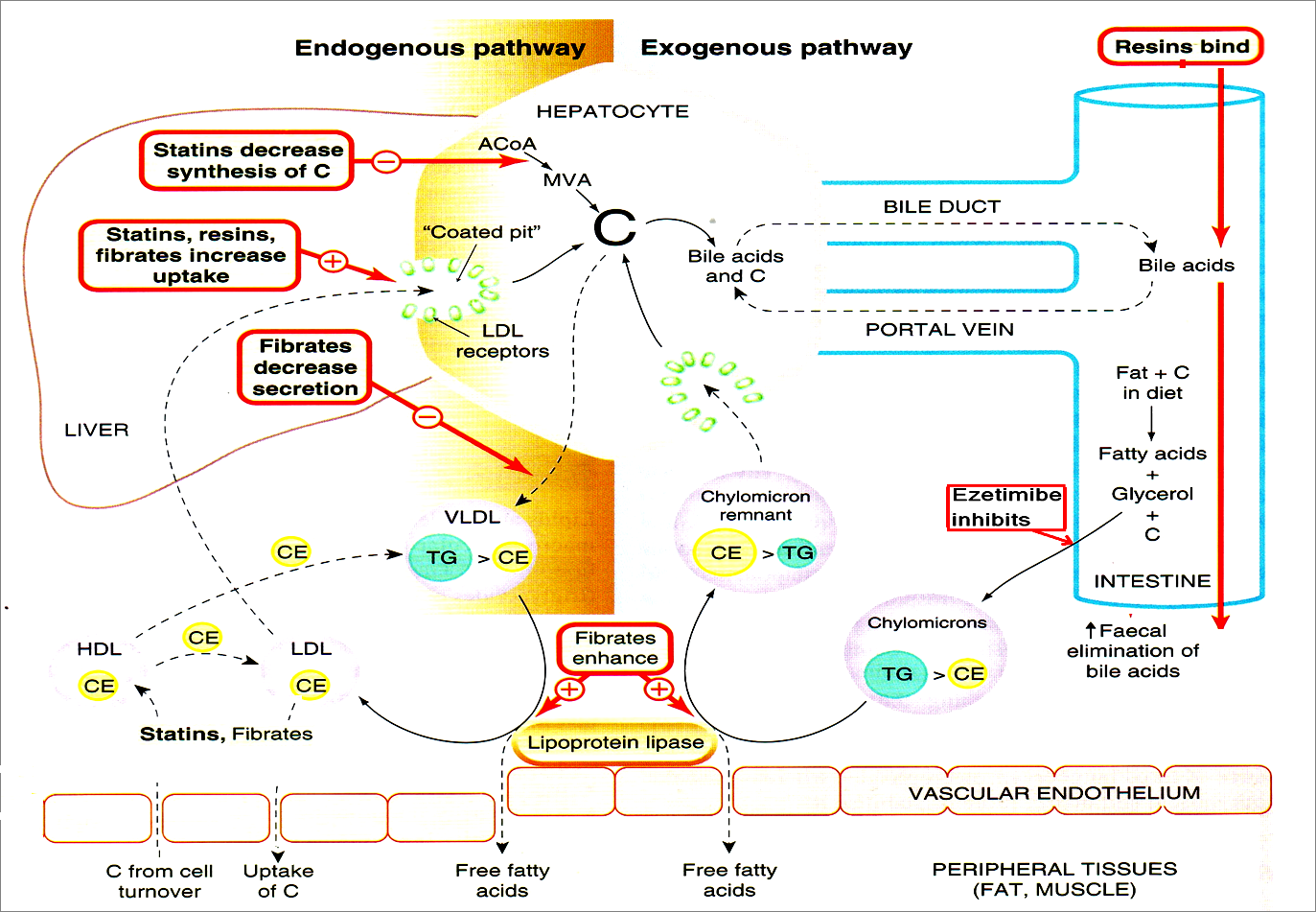 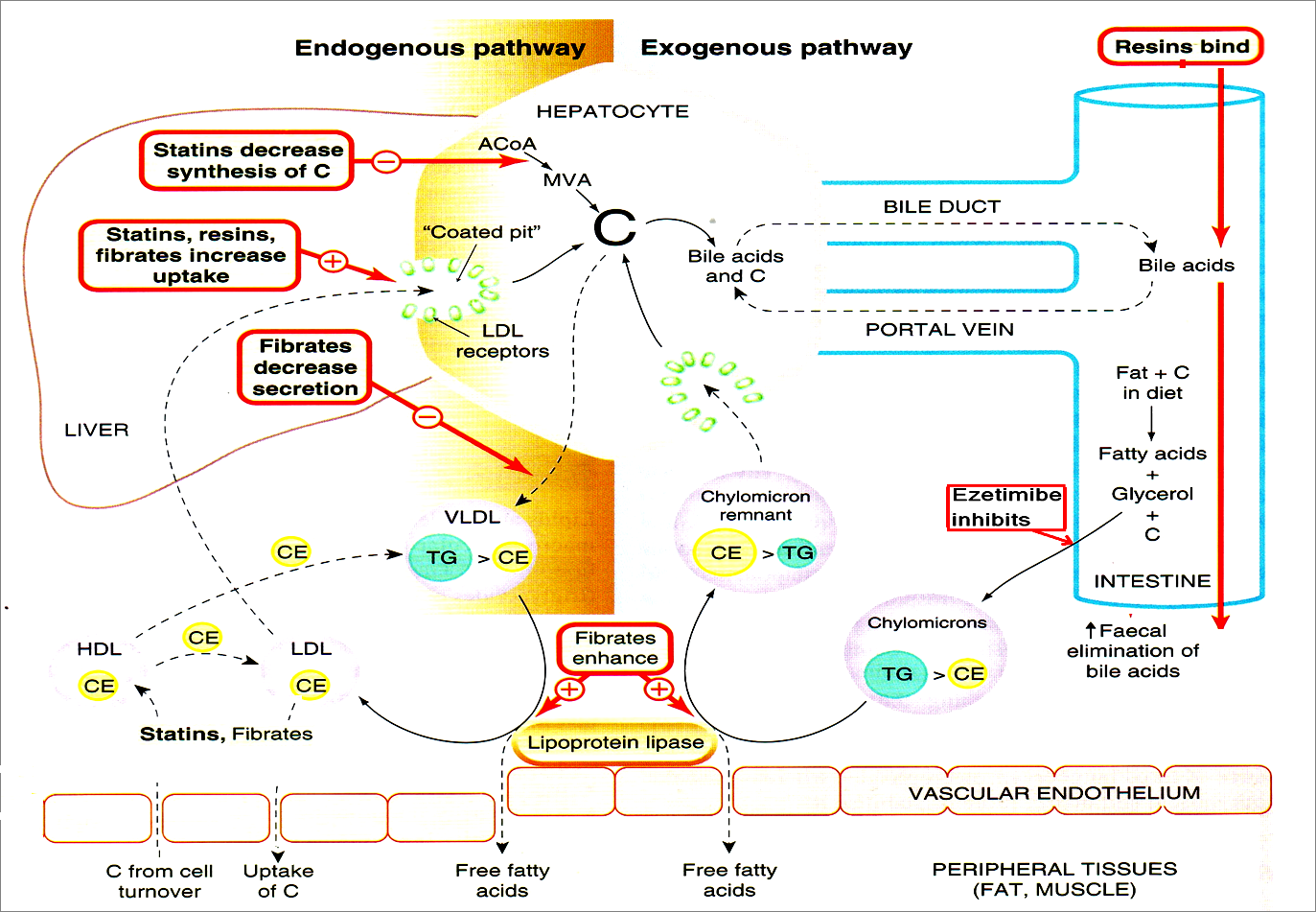 Improve endothelial function
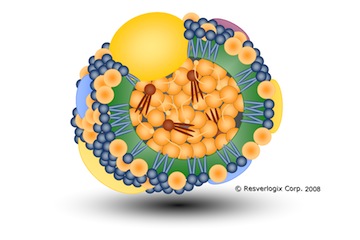 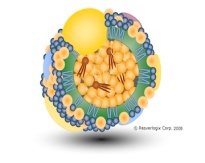 TARGETING EXOGENOUS PATHWAYS
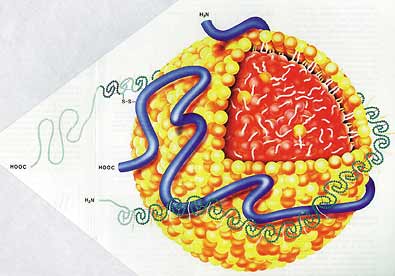 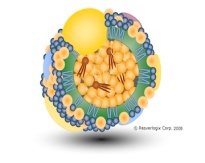 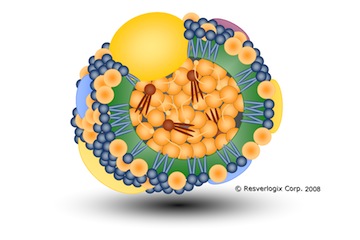 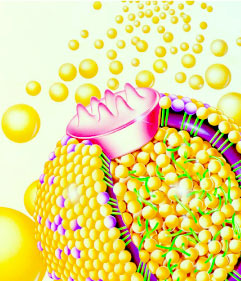 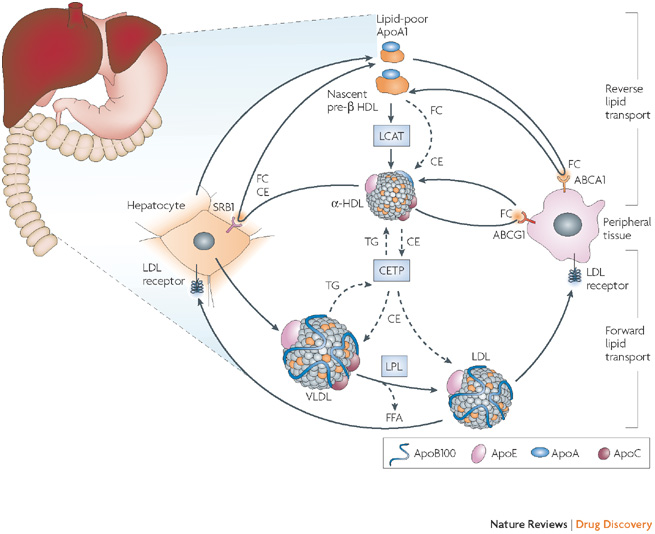 TARGETING EXOGENOUS PATHWAYS
1. Inhibition of Cholesterol Absorption in Intestine
Selective C Transporter Inhibitors; Ezetimibe
2. Sequester Bile Acids in Intestine
Sequestrants;          Colestipol, Colesevelam
         & Cholestyramine
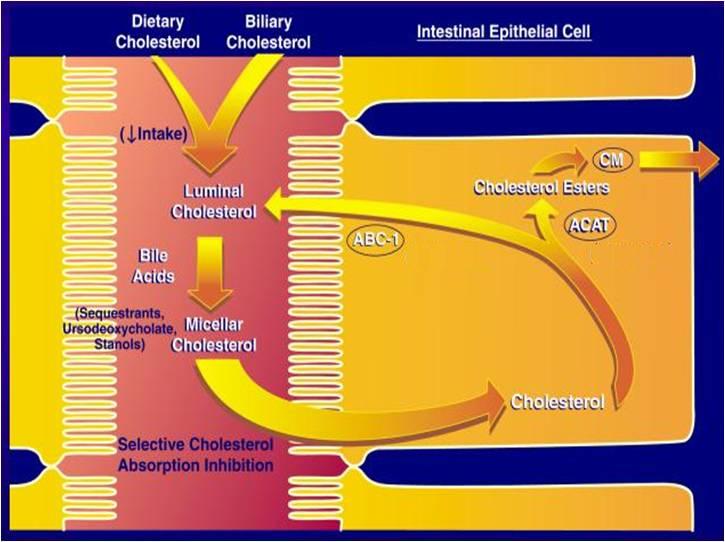 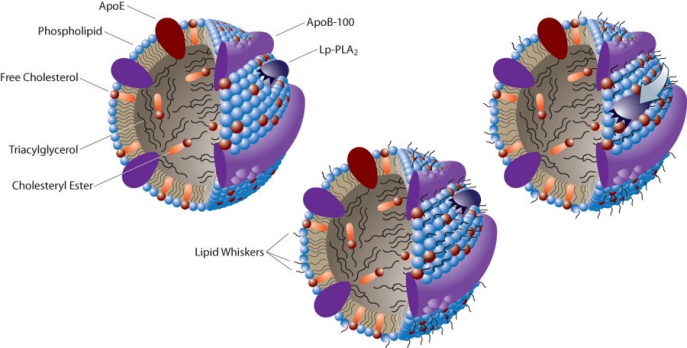 NPC1L1
SEQUESTRANTS
SELECTIVE CHOLESTEROL TRANSPORTER INHIBITORS
EZETIMIBE
Is a selective C absorption inhibitor
Mechanism
Blocks sterol transporter (NPC1L1) located on brush border of small intestine that is responsible for C translocation inside entrocytes to be esterified & incorporated in CMs  pool of cholesterol available to the liver upregulate LDL receptor, trapping more LDL particles from blood.
Pharmacological action
LDL 20% 54% of intestinal cholesterol + phytosterol absorption are blocked
 TG  8% ,  HDL 1-4% no effect on steroids, lipid-soluble vitamins, bile a.
Pharmacokinetics
Absorbed & conjugated in intestine to active glucuronide (> potent )
 Reaches peak blood level in 12–14 hours
 Its half-life is 22 hours 
 Undergoes enterohepatic circulation (prolong action of drug)
 80% of the drug is excreted in feces

N.B. Drug level if with statins &  if with cholystyramine
Indications
As Monotherapy;
Pry prevention of low risk of CHD i.e. need modestLDL
Statin-intolerant patients
As Combination Therapy; safe
With statins; synergistic 
In moderate/severe  LDL
Or If must  statin dose                                                                       because of side effects
Or With other lipid lowering drugs; As fibrates,
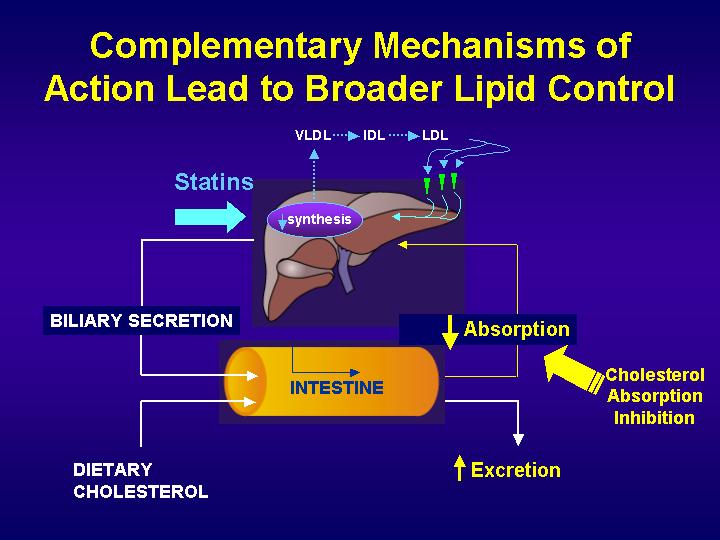 ADRs & Interactions
Ezatimibe
Not common.
GIT disturbance, headache, fatigue, artheralgia &  myalgia.
Seldom reversible impairment of hepatic function
BILE ACID SEQUESTRANTS
Cholestyramine, Colestipol, Colesevelam
Are polymeric cation exchange resins
Mechanism
Bind bile acids [BA]preventing their enterohepatic recycling &  fecal excretion  (10 folds). So in liver  BA will   C absorption  & its hepatic breakdown  compensatory LDL R that will hepatic C uptake & plasma & tissue C  LDL.
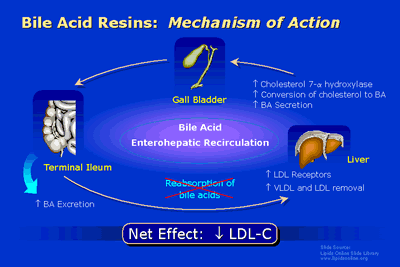 Pharmacological action
LDL 15-30%
 HDL 3-5%
 TG  & VLDL 
( initial & transient )   but show marked  in type IIb Hyperlipoproteinemia
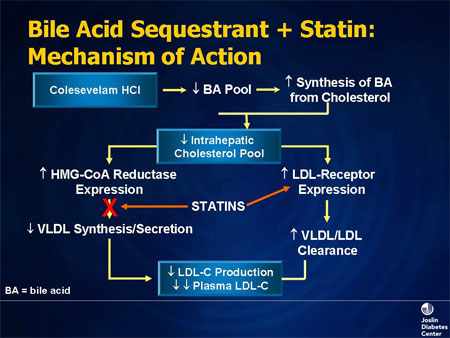 Cholestyramine
Indications
A. In Hyperlipidemia
As Monotherapy; 
Seldom given
Only if statin is contraindicated & LDL & TG levels are not too high
As combination; with statins in type IIa Hyperlipoproteinemia. 
Statins acts in synergism to  LDL R +  LDL levels
BA
N.B. 
Resins must be taken with meals / lack effect if between meals
B. Other Indications
Pruritus due to biliary stasis
Digitalis poisoning
ADRs
 GIT bloating, diarrhea, constipation, dyspepsia
 absorption of fat soluble vitamins ( A, D, E, K) 
 Dry flaking skin
Contraindications
Biliary obstruction.
 Diverticulitis
 Chronic constipation.
 Severe hypertriglyceridemia
 Type IIb Hyperlipoproteinemia
Interactions
 absorption of some drugs; Digoxin, Thiazides, Frusemide, Warfarin                                                         Propranolol,  L-thyroxin, …
N.B. So these drugs must be taken 1 hr before or 4 hrs after sequestrantes
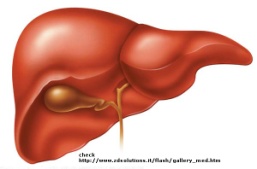 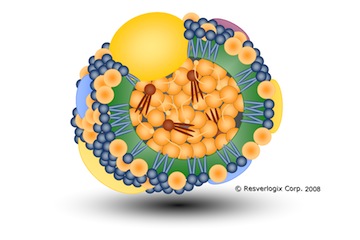 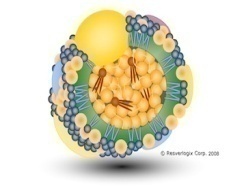 TARGETING ENDOGENOUS PATHWAYS
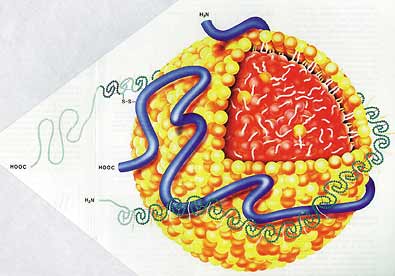 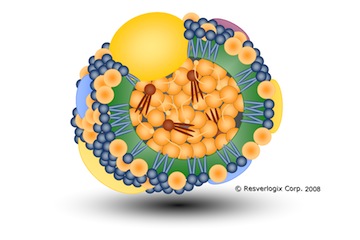 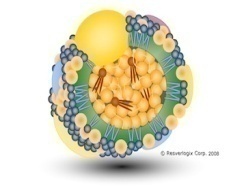 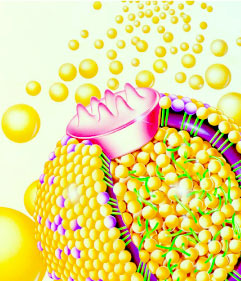 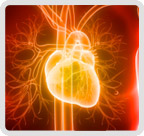 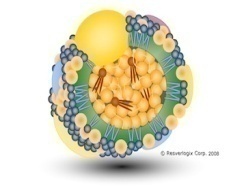 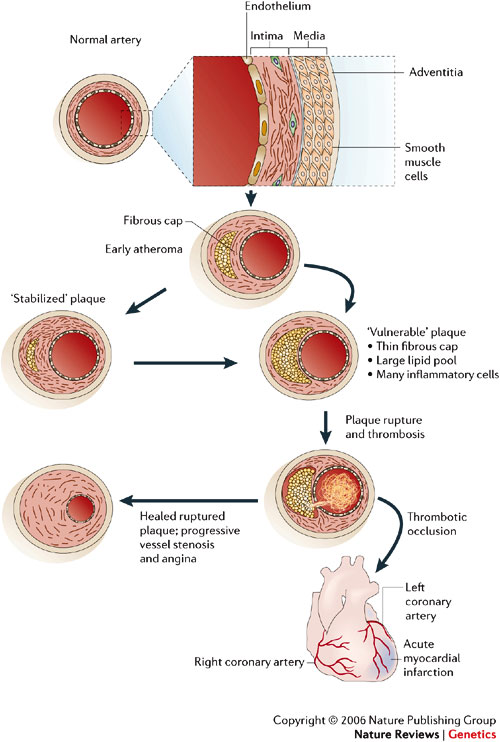 NICOTINIC ACID
Is known as Vit B3. Its amide derivative nicotinamide has no lipid lowering effects
Mechanism
Bind to a specific receptors in adipose tissue (reverse effect of b-AR stimulation)   cAMP   PKA  -ve TGs breakdown  FFA to liver  TGs hepatic synthesis & VLDL formation
This eventually LDL  &  HDL
In plasma: LPL activity  VLDL & CMs clearance
Nicotinic a.
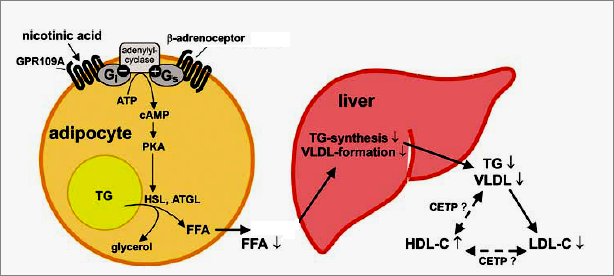 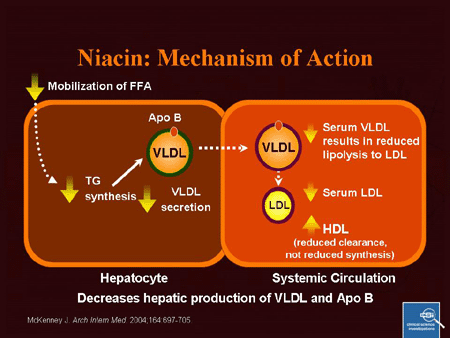 Pharmacological actions
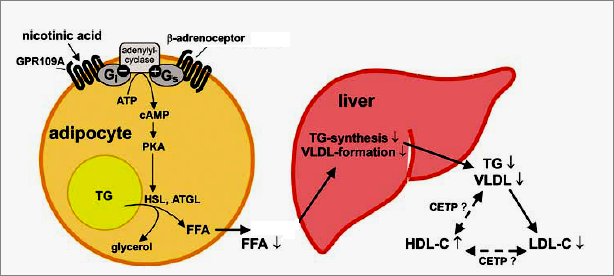 LDL 5-25%
  HDL 15-30%
  TG  & VLDL 20-50%
  LP(a)
  Fibrinogen
 Tissue plasminogen activator
Mono or in combination with fibrate, resin or statin
Indications
Type IIa hypercholestrolemia
Type IIb hypercholesterolemia & any combined hyperlipidemia
 Patient with hypertriglyceridemia & low HDL-C  ???
 Hyperchylomicronemia.
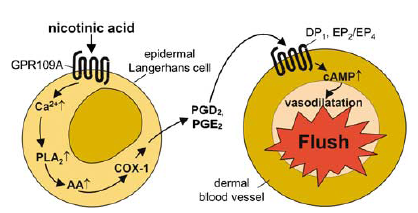 ADRs
Sensation of Warmth & Flushing 
   (prostaglandin induced /     -ve by aspirin ½ h before niacin).
    N.B Slow release formulations  
           incidence of flushing !!!
Pruritus, rash, dry skin
Dyspepsia: nausea, vomiting, reactivation of peptic ulcer ( if taken after meal).
Reversible  liver enzymes hepatotoxicity.
 Impairment Of Glucose Tolerance  Overt Diabetes 
 Uric Acid
Contraindications
Gout.
Peptic ulcer.
Hepatotoxicity.
Diabetes mellitus
FIBRATES
Acts on  a Nuclear Transcription Factors
Mechanism
Peroxisome Proliferator Activator  Receptor [PPARa ]  							            AGONISTS
Fibrates
Retinoic a.
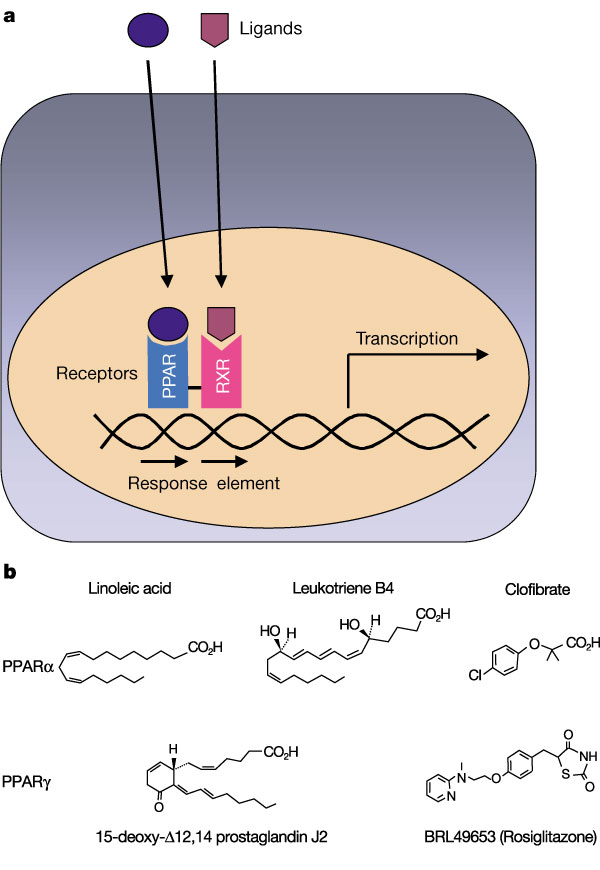 Linolic a.
REPRESS (Shut Gene Transcription)
                                        

			Responsible                                                 For
Bind & activate PPARa R
 Dimerize with RXR
 EXPRESS (Gene Transcription)	
 mRNA Translation						
 Protein Formation 						    Responsible 
   For
PPRE
 TGs
 VLDL 
     by liver
 HDL
        RCT
C synthetic
       pathways 	
    LDL
FIBRATES
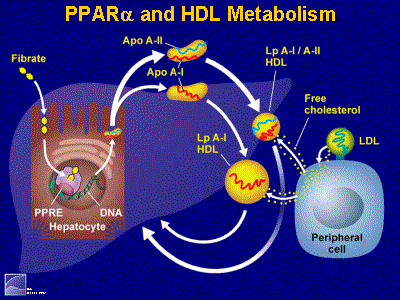 Clofibrate  (X)                    Gall stones/ Cancer
Fenofibrate (F)
Bezafibrate 
Gemfibrozil (G)
Share points of similarities & show some difference
Pharmacological actions
Fibrates
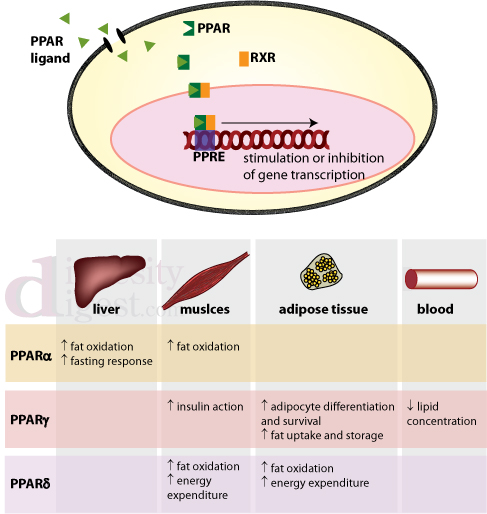 LDL 5-20%
  HDL 10-20% > (G)
  TG  & VLDL 20-50%
  Fibrinogen
  Vascular inflammation > (G)
 Improve glucose tolerance > (F)
inflammation ?
stabilization ?
No effect
N.B.  Fenofibrate  uricosuric action  > if gout or in metabolic syndrome
Pharmacokinetics
Indications
As monotherapy; > (G)
Hypertriglcyredemia; Type IV lipoproteinemia
As Combined therapy with statins ; > (F)
1. Mixed dyslipidaemia; i.e type IIb & III lipoproteinemia 
2. In  HDL, TGs + [~LDL] +  risk of atherothrombosis [Type 2 diabetes]
 N.B. (F) used >(G) with statin (specially lipophylic) to  interaction on CYT P450           that leads to toxicity (myositis & rhabdomyolysis).
        Also (F) used > uricosuric action in insulin resistance [metabolic syndrome]
As Combined therapy with other lipid lowering drugs ; in severe treatment-resistant dyslipidaemia.
ADRs
1. G.I.T upset, headache, fatigue, weight gain 
2. Rash, urticaria, hair loss
3. Myalagia, Myositis, Rhabdomyolysis Acute renal failure  Occurs > 
    In alcoholics, 
    If combined with lipophylic statins (each –ve metabolism of other ) 
Or In impaired renal function
Contrindications
Renal or hepatic impairment
 Pregnant or nursing women
 Gall-bladder disease & morbid obesity
 In hypoalbuminaemia
 In alcoholics
Interactions
They displace warfarin from their protein binding sites    bleeding     tendency  anticoagulant dose must be adjusted.
 They   metabolism of lipophylic not  hydrophilic statins  toxicity      myalgia, myositis, …….etc. Give lower doses
STATINS
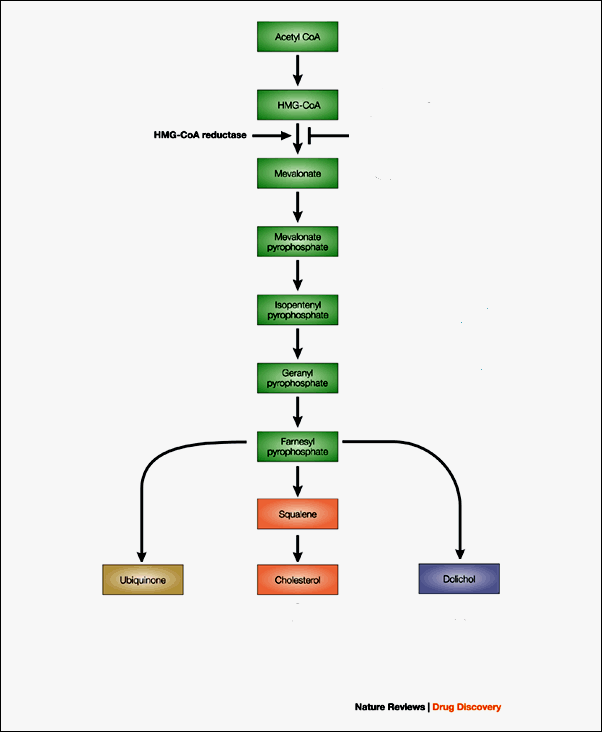 HMGCoA Reductase INHIBITORS
specific, reversible, competitive
Mechanism
One of the enzymes in cholesterol synthetic pathways that controls the rate limiting step of conversion to mevalonate
1. LIPID LOWERING effects [In Liver]
hepatic C synthesis  hepatic intracellular C 
1. synthesis of LDL receptors  clearance of LDL
2.  secretion of VLDL & uptake of non-HDL-C
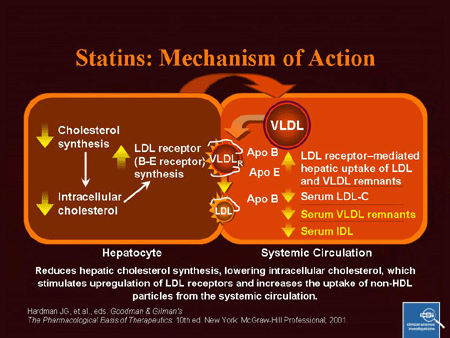 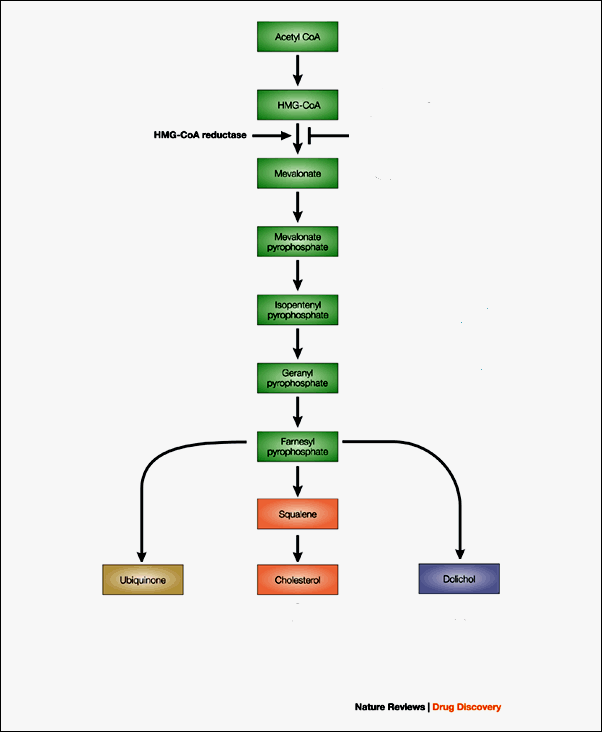 Because it blocks cholesterol synthetic pathway it              is also blocks signaling molecules responsible for progress of inflammation,  vulnerability &  athrothrombosis occuring 2ndry  to excess C accumulation in periphery
HMGCoA Reductase
STATINS
2. PLEIOTROPIC ANTIATHEROGENIC effects [> in Vessels]
Improve endothelial function  (NO)
vascular inflammation 
 Stabilization of atherosclerotic plaque
platelet aggregability 
 Antithrombotic actions 
  Enhanced fibrinolysis …etc
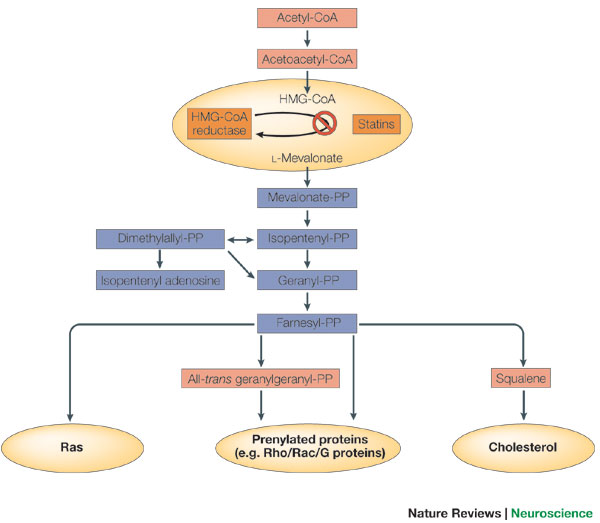 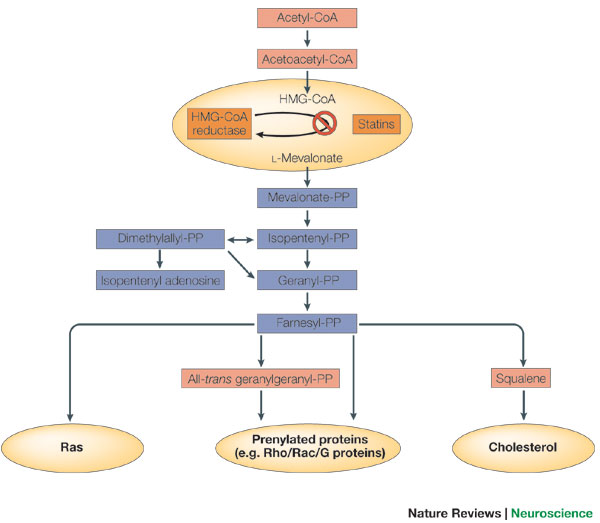 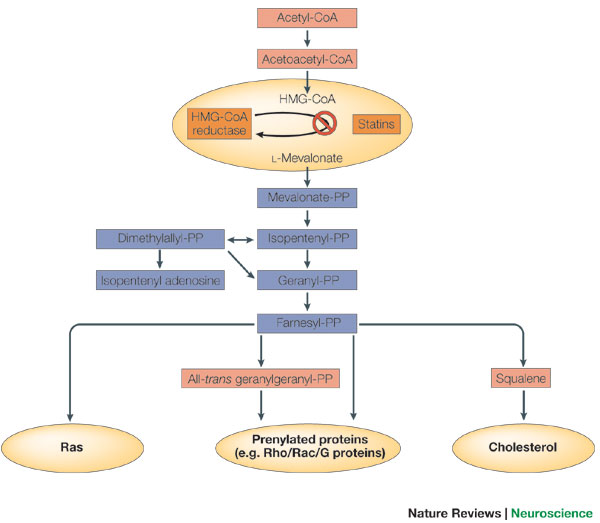 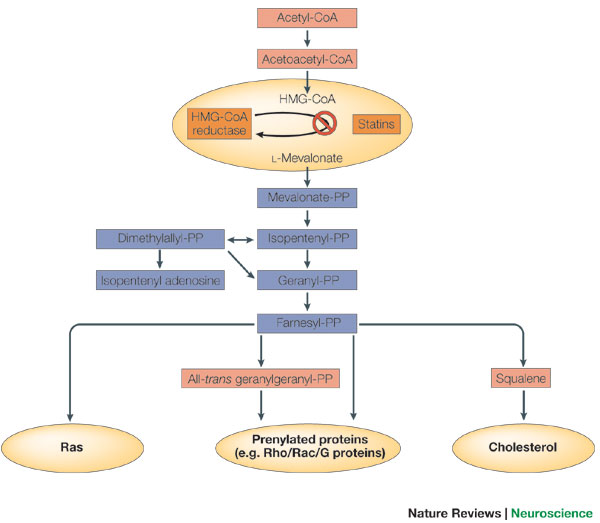 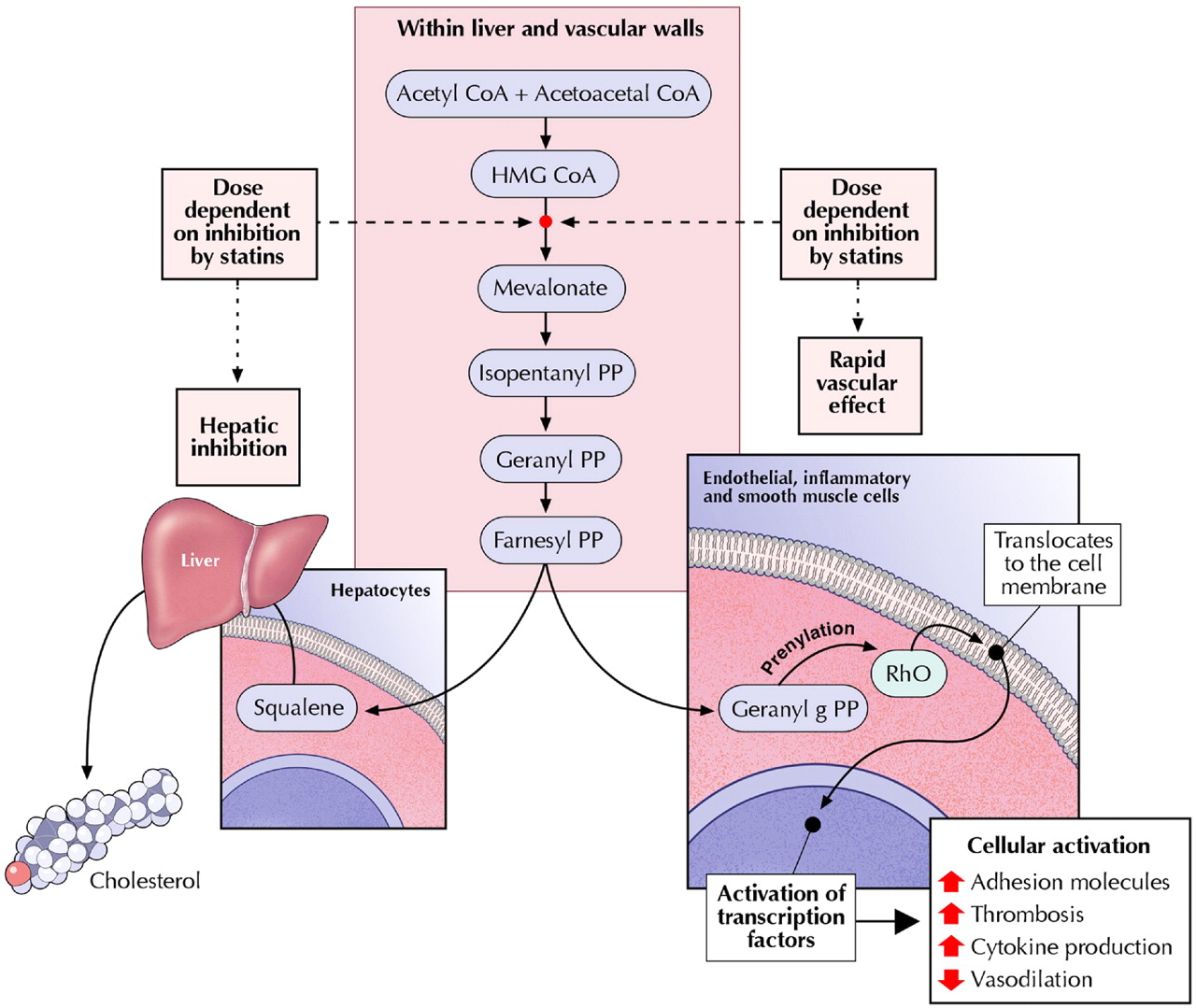 So STATINS
Are Drugs of Choice in all Atherogenic
Hyper-lipidemia
Because  STATINS
-ve C Synthesis

&

Blocks 
Signaling Molecules
LDL 18-55%
  HDL 5-10%
  TG  & VLDL 10-30%
Classification of STATINS
PRODRUGS
ACTIVE DRUGS
Simvastatin / Lovastatin / Fluvastatin / Atorvastatin / Pravastatin / Rosuvastatin
Lipophylic
Hydrophilic
Partial
Weak
Strong
Super / Mega
Pharmacokinetics
Absorption varies (40-70%), fluvastatin almost completely
 Absorption enhanced if  taken with food, except  pravastatin
 All have high first-pass extraction by the liver, except  pravastatin
 Metabolized variably;
 By CYP3A4            Simvastatin, Lovastatin, Atorvastatin
 By CYP2C9            Fluvastatin, Rosuvastatin
 By sulphonation   Pravastatin
 Excreted in bile & 5–20% is excreted in urine, except pravastatin 80-90% urine
 t½  Short 1-3 hrs  Simvastatin, Lovastatin, Fluvastatin
          14 hrs              Atorvastatin
          19 hrs              Rosuvastatin
Taken only in evening, Why?
Taken      any time
Cholesetrol Synthesis  > at night
Indications
As monotherapy; 
2ndry Prevention; In all ischemic insults [, stroke, ACSs up to AMI, …..etc.    So given from1st day of ischemic attack  stabilize plaques + help to limit    ischemic zone & to salvage preferential tissues
Pry Prevention; 
1. Patients with hyperlipidemia and with other risks for ischemic insults. 
2. Type IIa Hyperlipoprotinemia. 
     If no control  combine (sequestrants / ezatimibe, niacine,.. ) to  C.
As Combination therapy;
1. Mixed dyslipidaemias; added to fenofibrates or niacine if necessary
2. In diabetics and patients with insulin resistance [metabolic syndrome]  even if only hypertriglyceridemia & low HDL without  in LDL 	Why ???
    because these patients will possess small dense LDL (severely atherogenic)      + evident endothelial dysfunction + increased thrombotic profile. 
    SO MUST TAKE STATINS
 In pregnancy and cautiously under age of 18 years
Contraindications
ADRs
serum transaminase  can progress to evident hepatotoxicity  
       So lab investigations recommended every 6 month  if levels  up to      3 folds at any time, statin must be stopped then dose adjusted.
 creatine kinase activity (index of muscle injury)  
      Measured only if myalgia or myositis develops  if  3-5 folds  we;
      statin doses / change to hydrophilic statin / omit combination with     fibrates…..
      If severe elevation + blood in urine  this is Rhabdomyolysis renal     failure could be fatal dialysis is needed
Others; ↑lenticular opacity, insomnia, rash, GIT disturbance
Interactions
Those metabolized by CYP3A4 [Simvastatin, Atrovastatin] show 
        efficacy with INDUCERS (Phenytoin, Rifampin, Barbiturates,TZDs...)
         toxicity with INHIBITORS (Macrolides, Cyclosporine, Ketoconazole...)
Those metabolized by CYP2C9  [Fluvastatin & Rosuvastatin] show 
        toxicity with INHIBITORS (Metronidazole, Amiodarone, Cimetidine… )
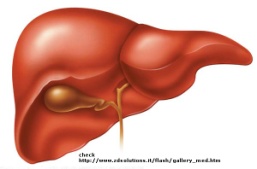 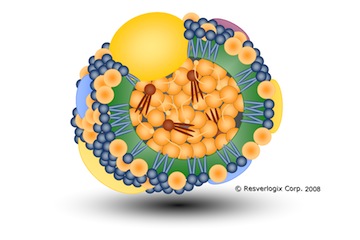 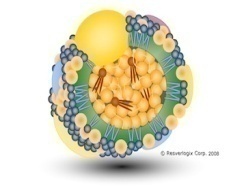 Adjuvants in hyperlipidemia
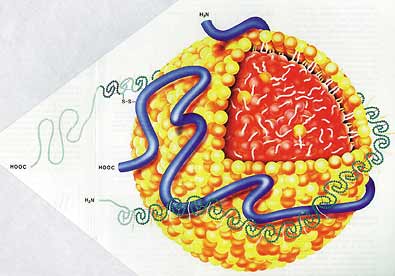 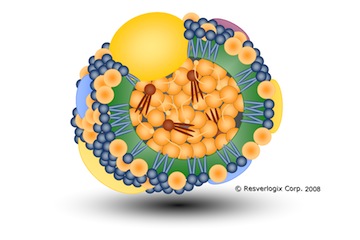 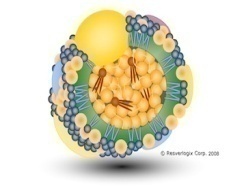 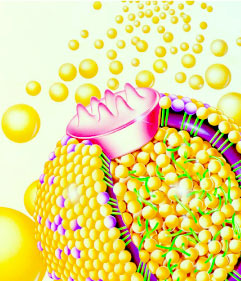 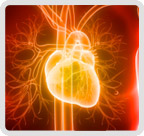 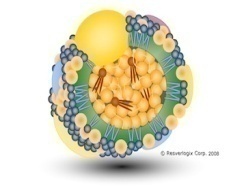 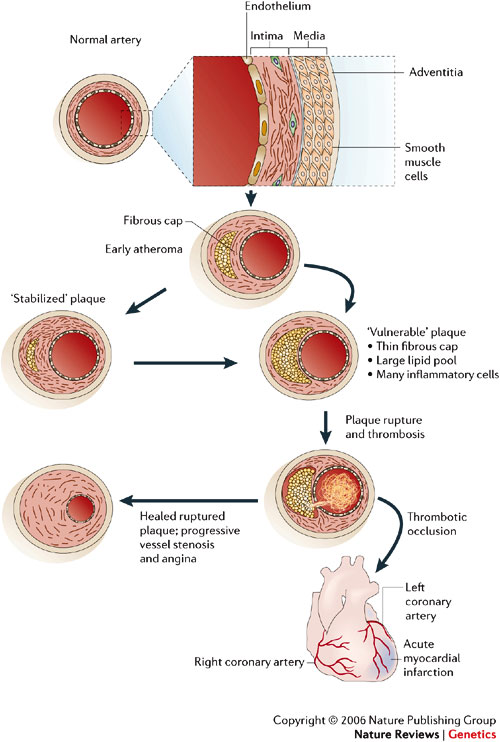 Omega -3-FA
found in fish oils containing highly unsaturated FA
Mechanism
Pharmacological Effects
  enzymes involved in TG synthesis
 beta-oxidation of FFA
  TGs
 platelet function
 Prolongation of bleeding time
 Reduction of plasma fibrinogen
 Anti-inflammatory effects
Some vascular protection
Indications
Approved as adjunctive for treatment of very high  TGs
β-Sitosterol
found in plants with structure similar to C
Mechanism &Pharmacological Effects
Compete with dietary & biliary C absorption   levels LDL levels  +10%
Indications
Given as food supplement before meal  in hypecholestrolemia
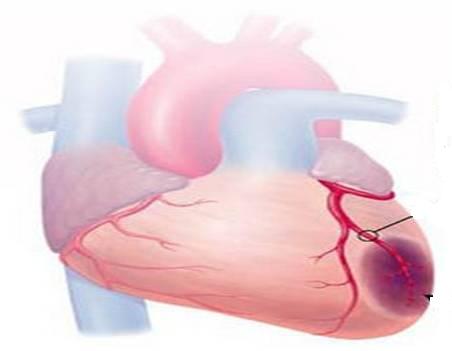 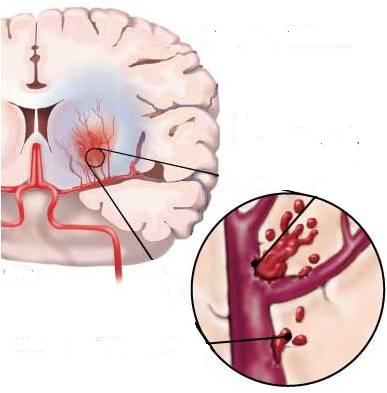 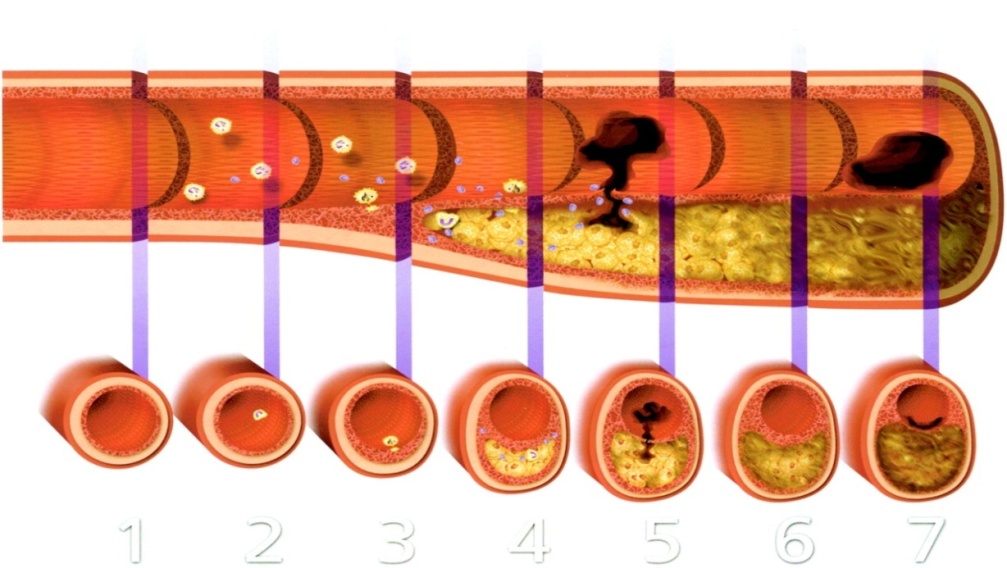 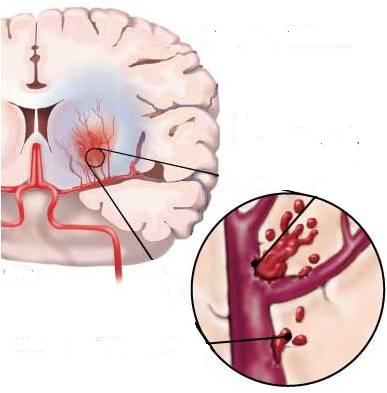 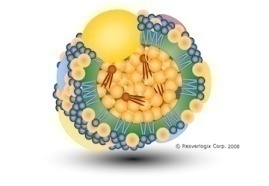 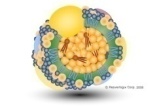 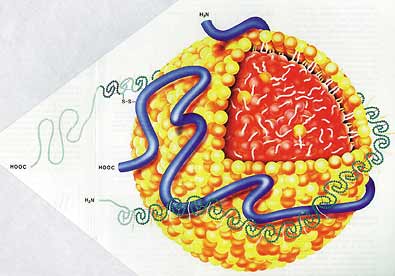 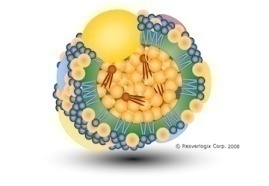 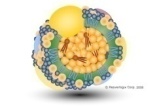 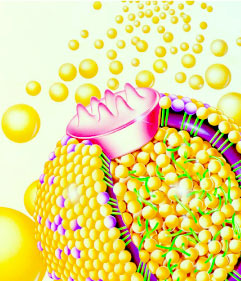 What do we want to achieve ?
TARGETING DYSLIPIDEMIA
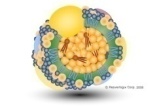 TARGETING BEYOUND
TARGETING DYSLIPIDEMIA  THE QUANTITY
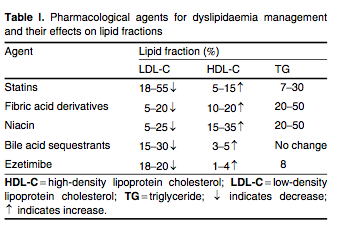 WALKING / WALKING / WALKING
TARGETING DYSLIPIDEMIA  THE QUALITY
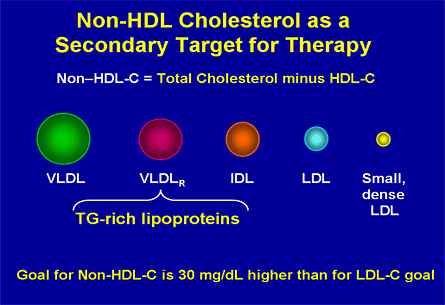 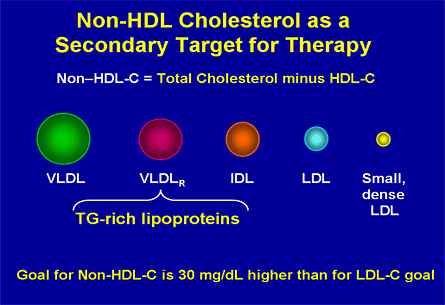 Addition of 
Niacin > Fibrates !!!
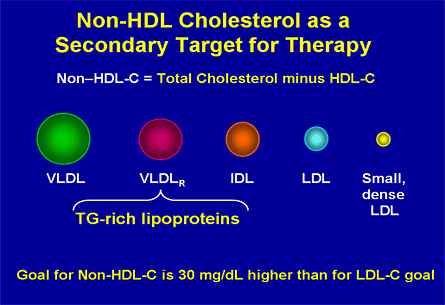 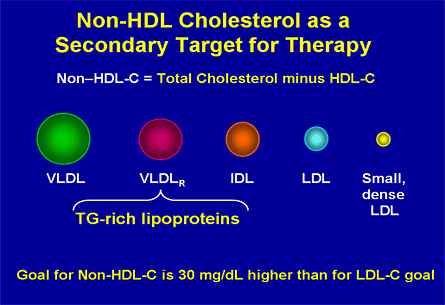 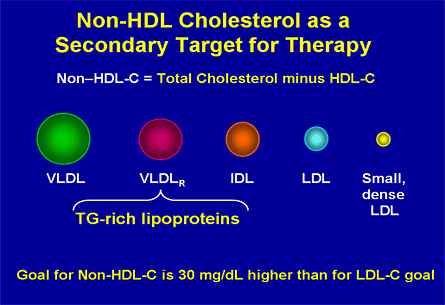 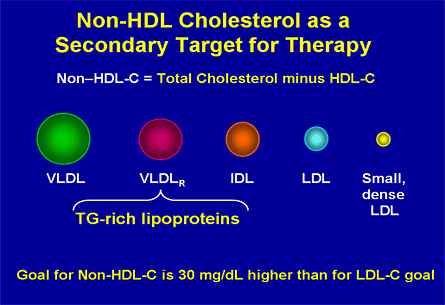 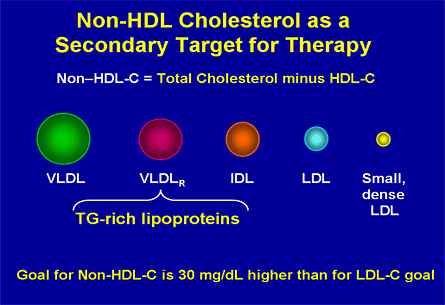 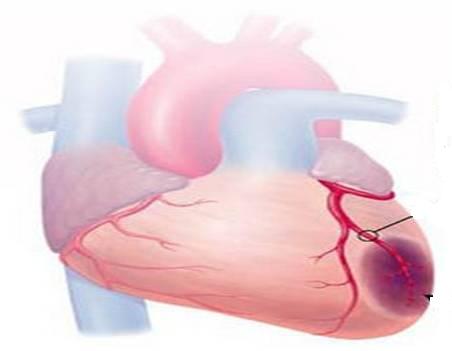 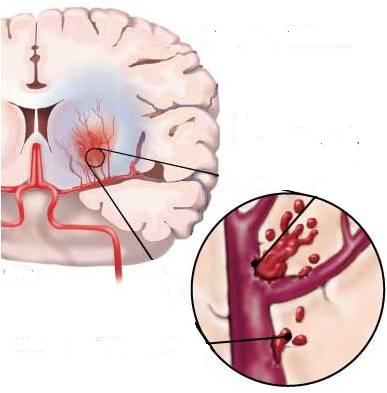 TARGETING BEYOND
Reverse endothelial dysfunction
   Plaque stabilization
    Induce vasculoprotection
    Thrombotic insults
    Survival
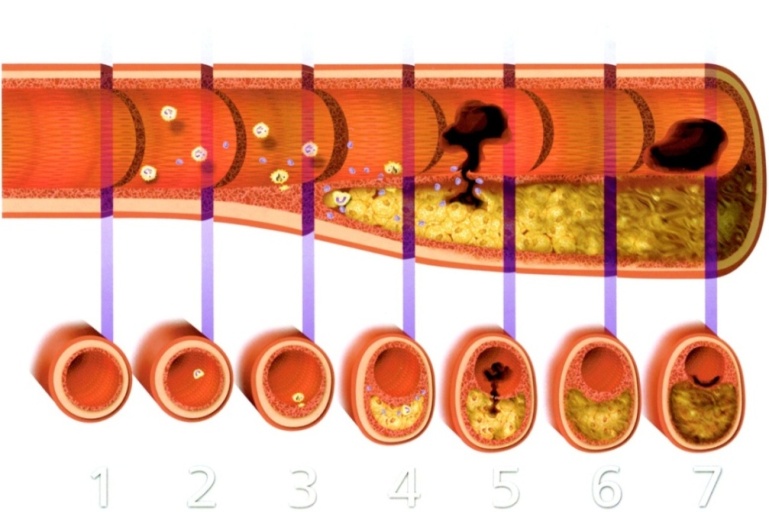 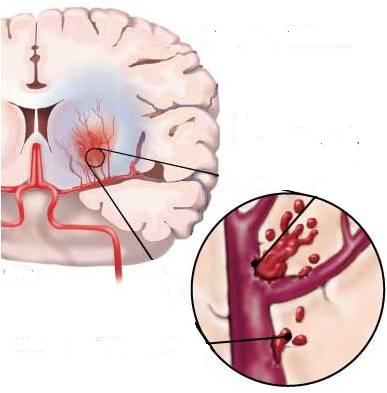 FIBRATES
 progression of coronary lesions
 major coronary events
NIACIN
 major coronary events
Possible  in total mortality
STATINS
 major coronary events
 CHD mortality
 coronary procedures
 Stroke
 Total mortality
SEQUESTRANTS
 major coronary events
Possible  CHD mortality
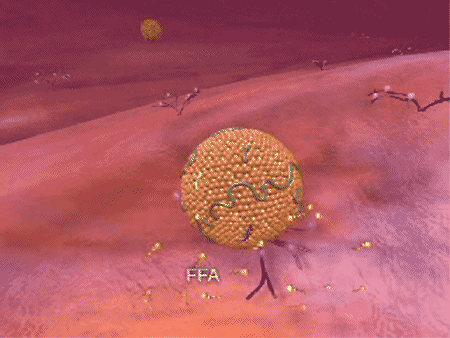 DRUGS IN HYPERLIPIDEMIA
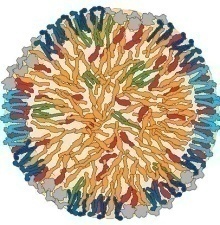 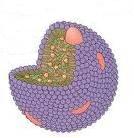 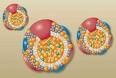 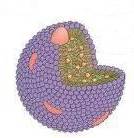 GOOD LUCK
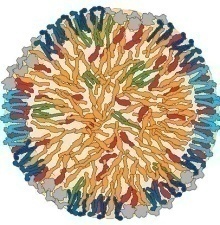 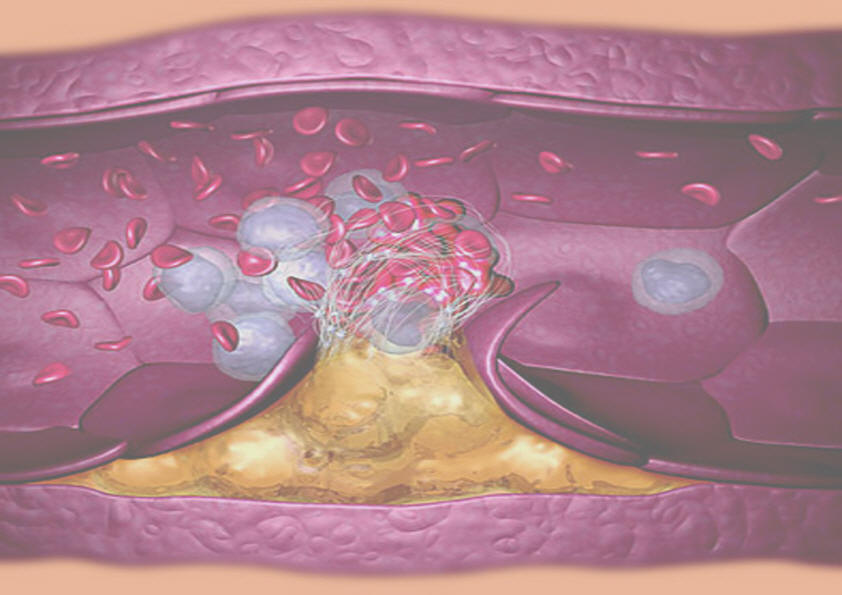 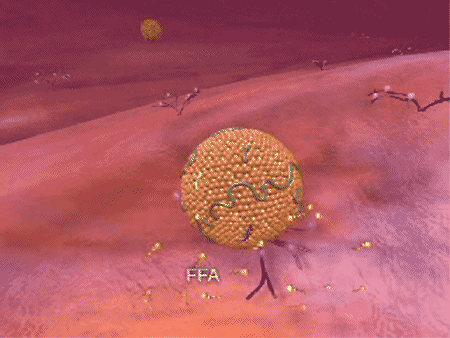 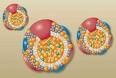 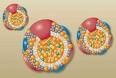 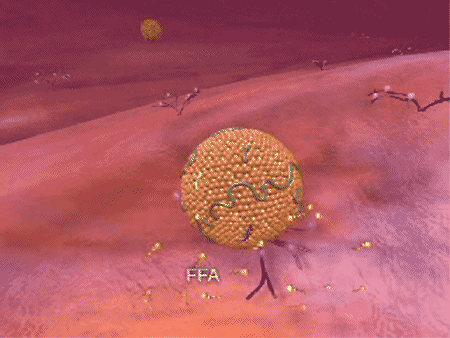 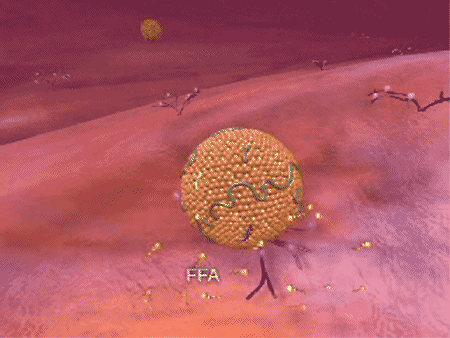 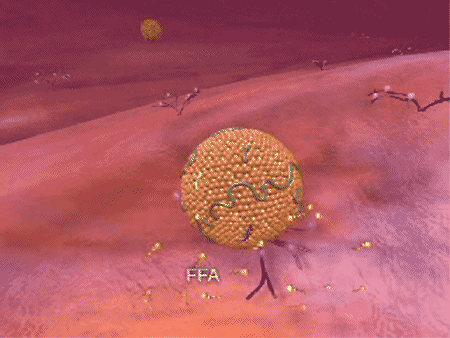 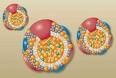 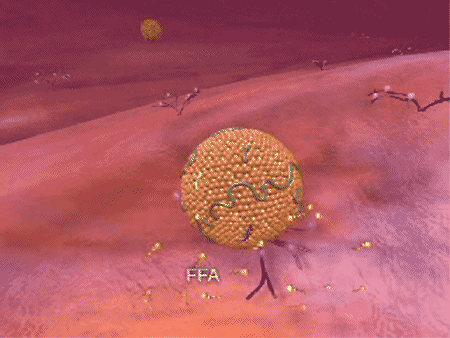 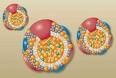 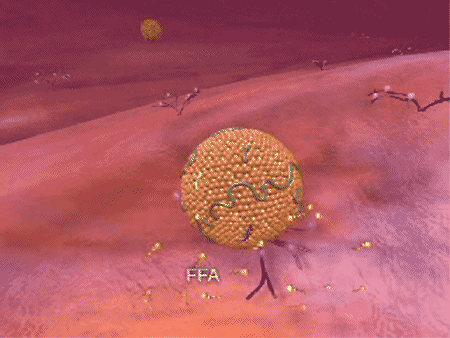 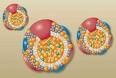